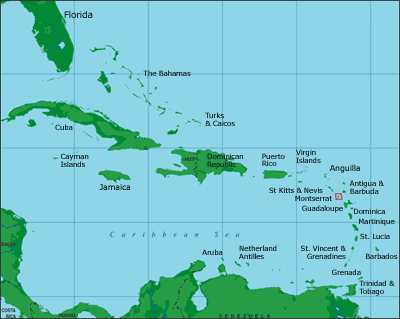 Aim: To know how an eruption can be managed
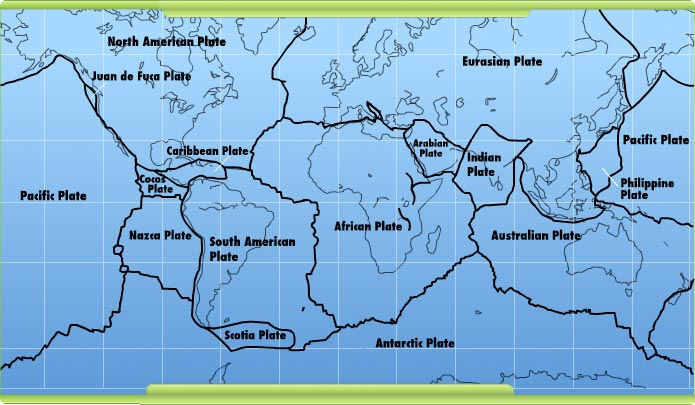 Where is Montserrat?
Helicopter report 29/6/97
The dome on the eastern side of Chances Peak is growing larger.
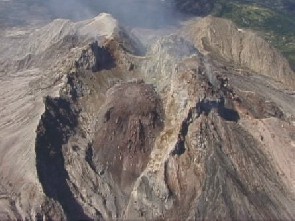 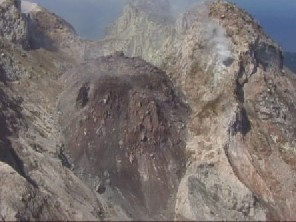 All images used by permission of MVO
Lava, ash and rocks pour down the Tar River valley, producing huge clouds of steam.
Most vegetation in the south side of the island is dead, buried beneath hot ash.
An ash cloud blown westwards, has buried Plymouth beneath centimetres of ash
Pyroclastic flows along Paradise Ghaut have reached Harris’s village.
Ash and pebbles fell on Salem causing minor injuries.
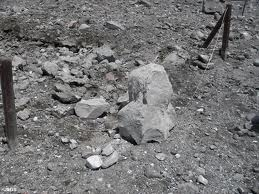 There is a danger of mudflows along many of the valleys around the Soufriere Hills if it rains.
A lava flow passed within metres of the school in Cork Hill.
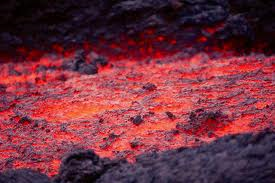 The airport has been closed until further notice.
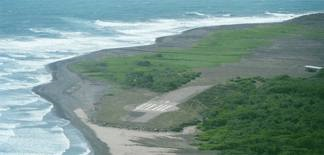 A temporary port has been opened at Little Bay near Davy Hill, for people to leave the island.
Message from Governor:Please complete your decisions and work out your total score.
Stand by for further instructions…
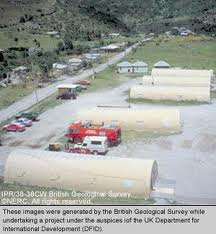 Hazard Map
The governor has requested that the team work together to prepare a map that divides the island into three zones:
Red zone: Too dangerous for anyone to enter. Immediate evacuation.
Amber zone: Elderly people and children must be evacuated. Other residents must be ready to leave at short notice.
Green zone: This area is considered to be safe. People evacuated from other zones will move here.
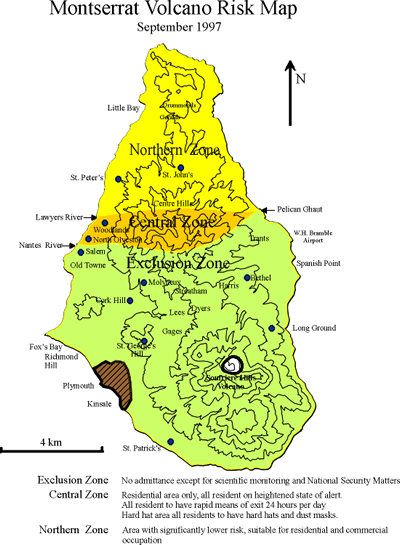 Questions:
1  Out of all the hazards which one do you think was the most dangerous and why?

2.  Describe at least 5 ways that people were warned about or protected from the eruption

3.  Only 19 people died – can you explain why these actions saved lives